Clase  leo Primero LENGUAJE Y COMUNICACIÓN.Profesora: Carola Rubilar.
Comprensión de lectura.
Lenguaje y comunicación
Primer año A
Recordar : semana del 22 al 26 de Junio, Trabajar las siguientes clases del texto de estudio Leo Primero.
Clase 21
Clase 22
Clase 23
Clase 24
(Páginas del texto de estudio Leo Primero  de la 121 a la 145)
Criterios de evaluación .Enviar el registro fotográfico sólo de los ticket de salida , al Correo: carolaandrea.r@hotmail.com (Colocar nombre del alumno/A)
El registro fotográfico debe ser enviado el día viernes 26 de Junio .
( tickets de  salidas de: clases 21, 22, 23, y 24 ) La profesora subirá la información a la plataforma conectaideas, con la que estamos trabajando.
¡ Muy buen trabajo !
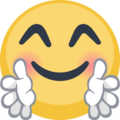